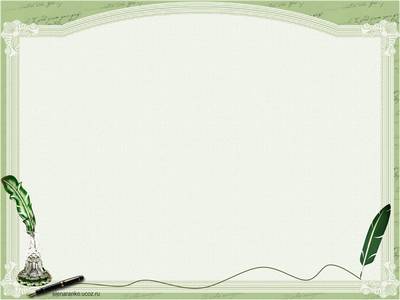 Решение задач 
и выражений.
Сегодня  на  уроке:
решение задач и выражений изученных видов
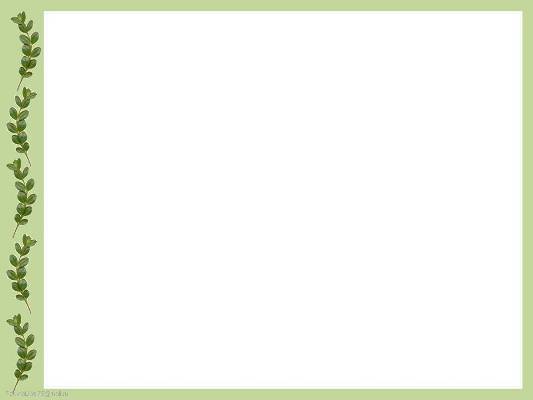 Сравни тексты задач. Чем они похожи? Чем отличаются? Можно ли утверждать, что решения этих задач будут одинаковыми?
Возле дома росло 7 яблонь и 3 вишни. Сколько фруктовых деревьев росло возле дома?
Возле дома росло 7 яблонь, 3 вишни и 2 берёзы. Сколько фруктовых деревьев росло возле дома?
На какие из вопросов ты сможешь ответить, пользуясь условием второй задачи:
На сколько больше было яблонь, чем вишен?
2. На сколько меньше было берёз, чем яблонь?
3. Сколько всего деревьев росло возле дома?
4. Сколько ёлок росло возле дома?
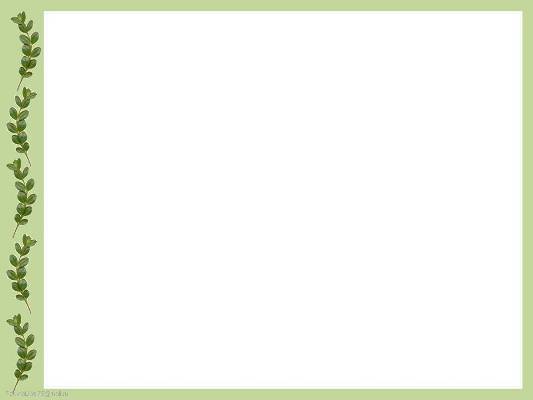 Можно ли назвать эти тексты задачами  и записать их решения:
Сколько лап у двух собак?
Сколько колёс у трёх машин?
Сколько хвостов у пяти собак?
Сколько ног у трёх кур?
4 + 4 = 8 (л.)
2) 4 + 4 + 4 = 12 (к.)
3) 1 + 1 + 1 + 1 + 1 = 5 (хв.)
4) 2 + 2 + 2 = 6 (н.)
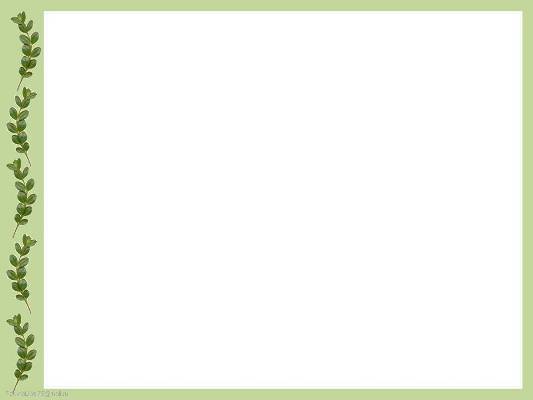 Сравни тексты задач. Чем они похожи? Чем отличаются?
Из бочки взяли сначала 10 вёдер воды, а потом ещё 5 вёдер воды. Сколько вёдер воды осталось в бочке?
В бочке  40 вёдер воды. Сколько вёдер воды осталось в бочке?
Подумай! Как можно дополнить условие каждой задачи, чтобы ответить на поставленный вопрос?
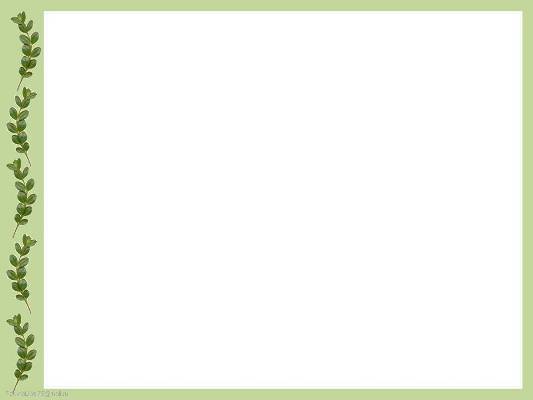 В бочке  40 вёдер воды.  Из неё взяли сначала 10 вёдер воды, а потом ещё 5 вёдер воды. Сколько вёдер воды осталось в бочке?
? в
10 в.
5 в.
40 в.
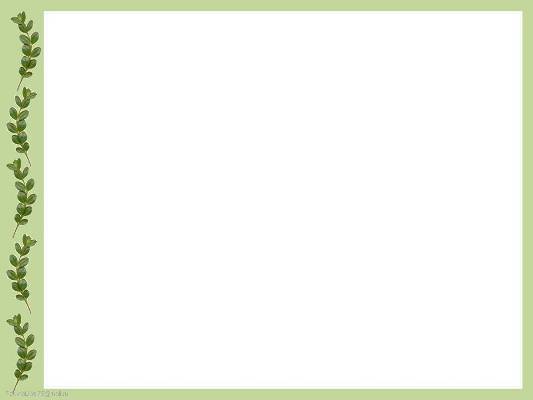 Чем похожи выражения в каждом столбике?
 Объясни, как ты будешь вычислять значения сумм?
62 + 7 =             32 + 60 =               20 + 70 =
34 + 5 =             54 + 30 =               30 + 50 = 
26 + 2 =             63 + 20 =               40 + 30 =
56 + 3 =             41 + 50  =               80 + 10 =
69
92
90
39
84
80
28
83
70
59
91
90